JCT College of Engineering & Technology, Pichanur, Coimbatore-641105.
Electrical Machines- II

Faculty Name : S.Umar Muktar.
Designation    : Assistant Professor,
Year/Sem         : III/V
Dept : EEE
Electrical Machines
1
Introduction


Conventional electrical machines are generally used for bulk energy conversion. However, there are some electrical machines that are used for specific applications. These machines are increasingly used in position control systems, robotics and mechatronics, electric vehicles and high-speed transportation.
Electrical Machines
2
Stepper Motor

This motor rotates at fixed angular steps in response to input current pulse. When a series of pulses are supplied, the motor rotates through a definite known angle. The angle through which the motor shaft rotates for each pulse input is called a step angle.
Electrical Machines
3
Stepper Motor
The step angle is given by the expression
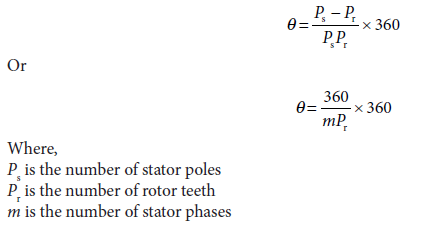 Electrical Machines
4
Classification of Stepper Motor


Stepper motors are classified as follows: 
i) Variable reluctance stepper motor 
ii) Permanent magnet stepper motor 
iii) Hybrid stepper motor
Electrical Machines
5
Variable Reluctance Stepper Motor

 It has a salient pole stator with concentric winding, which forms the different phases of the stator. Its rotor has no winding nor is it a permanent magnet. It is simply a salient pole structure with teeth in it.
Electrical Machines
6
Variable Reluctance Stepper Motor

Variable reluctance stepper motor is of two types 
i) Single-stack stepper motor 
ii) Multiple-stack stepper motor
Electrical Machines
7
Single-stack stepper motor 
 The stator have an even number of poles and the windings of opposite poles are connected in series to form one phase.
 Rotor is made up of laminated silicon steel or solid silicon steel.
 The number of stator poles and the rotor teeth should not be equal.
 This will make the motor self starting.
Electrical Machines
8
Single-stack stepper motor
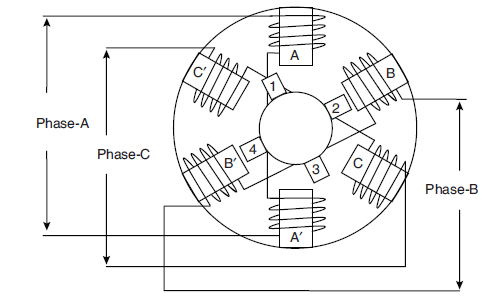 Six-pole stator with four rotor teeth
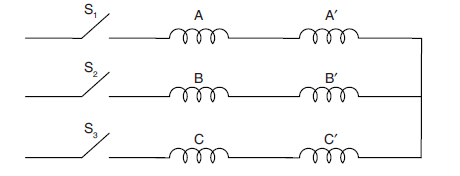 Switch connection
Electrical Machines
9
Single-stack stepper motor 
 The operating sequence
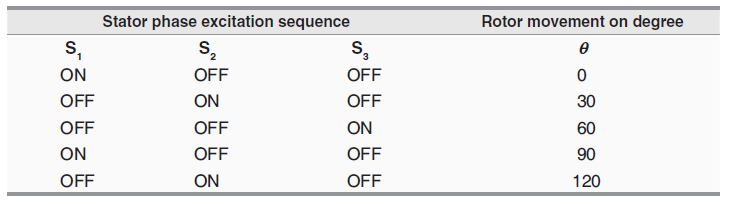 Electrical Machines
10
Modes of Operation of Stepper Motor  
Two-phase ON mode of operation
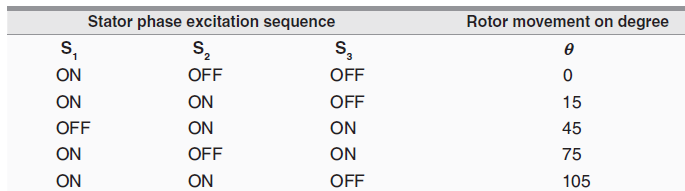 Electrical Machines
11
Modes of Operation of Stepper Motor  
Half Step mode of operation
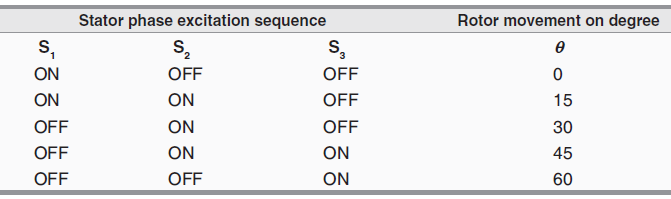 Electrical Machines
12
Single-phase AC Series Motor
The characteristics of such motor are similar to that of the DC series motor. The torque varies as square of the armature current and speed varies inversely as the armature current. The speed of such motor can be dangerously high at no-load condition and hence, it is always started with some load.
Electrical Machines
13